SEA STAR DISSECTION
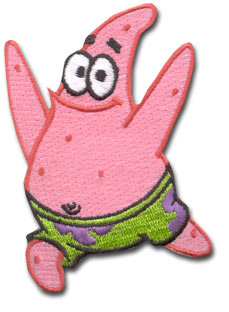 http://www.emerchandise.com/images/p/SBS/pdPASBS0005.jpg
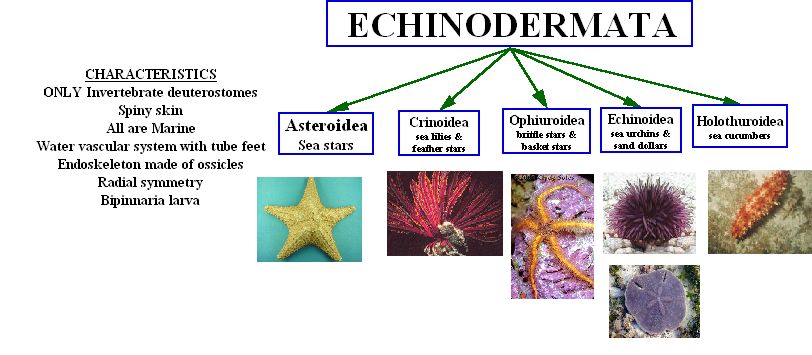 Kidspiration by Riedell
SEA STARS
LATIN meaning
KINGDOM  _____________ 

PHYLUM _____________________________

CLASS  _______________________________
ANIMALIA
ECHINODERMATA “spiny skin”
ASTEROIDEA       “star-like”
SYMMETRY
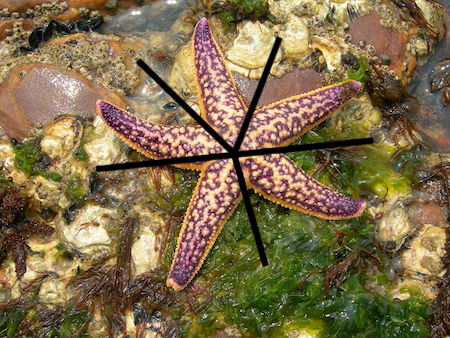 ADULTS- Pentaradial

LARVA- Bilateral
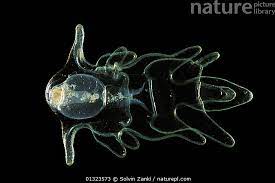 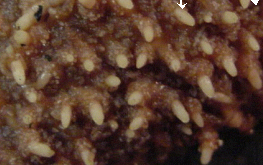 SPINY SKIN
http://wwwbio200.nsm.buffalo.edu/labs/tutor/Starfish
SPINES for protection connect to 
ENDOSKELETON inside underneath skin
OSSICLESCalcium carbonate plates
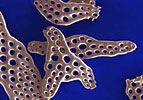 form endoskeleton inside
http://ebiomedia.com/prod/BOechinoderms.html
SKIN GILLSHollow skin tubes that project from skin for increased surface area      connect to coelom inside
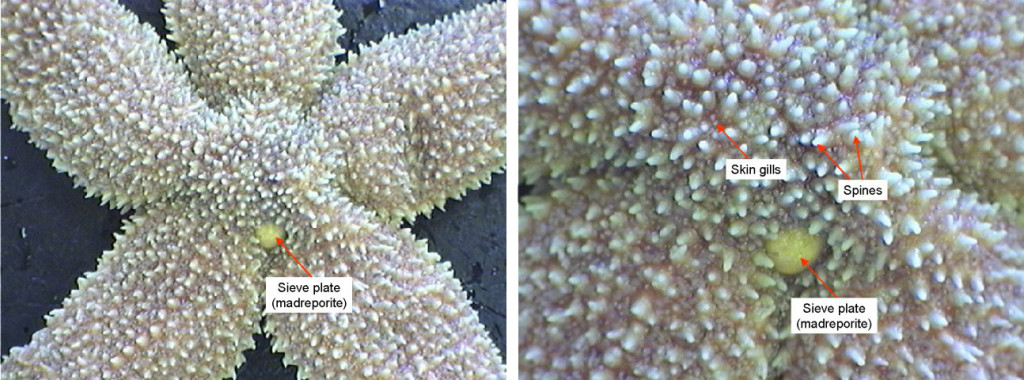 Image by Riedell
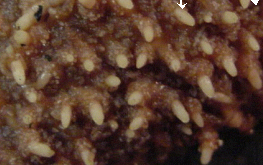 Skin gills between spines
http://wwwbio200.nsm.buffalo.edu/labs/tutor/Starfish
EXCHANGE GASES and 
     EXCRETE NITROGEN WASTE
TUBE FEET surfaces
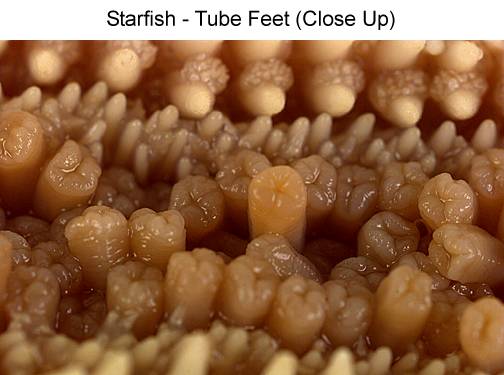 http://wwwbio200.nsm.buffalo.edu/labs/tutor/Starfish
EYESPOTS
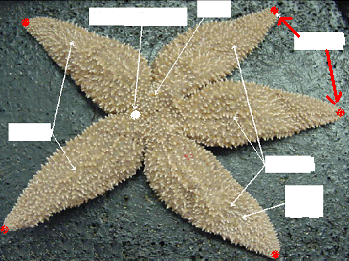 Sense light/dark
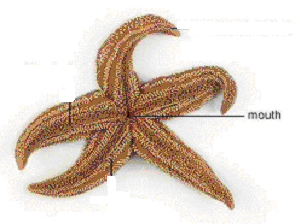 ORAL VIEW
http://wwwbio200.nsm.buffalo.edu/labs/tutor/Starfish
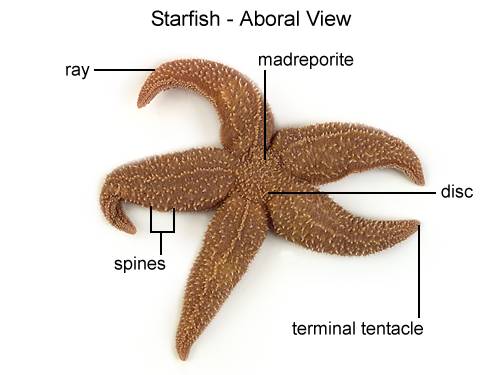 http://wwwbio200.nsm.buffalo.edu/labs/tutor/Starfish
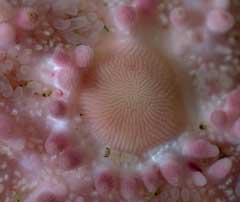 Madreporite
Opening to water vascular system
http://ebiomedia.com/gall/skin/skin1.html
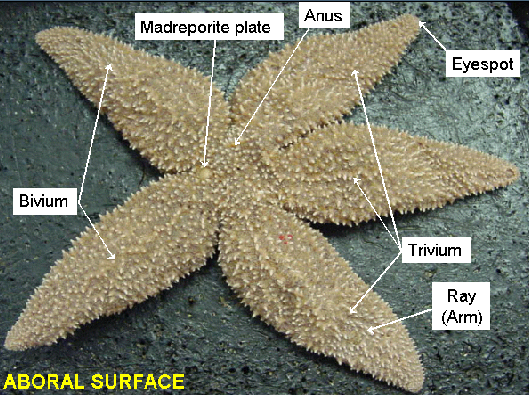 WATER VASCULAR SYSTEM
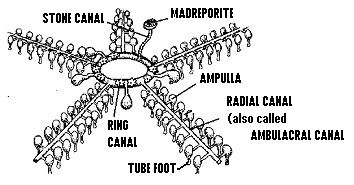 BIODIDAC
http://mbgnet.mobot.org/salt/animals/star.jpg
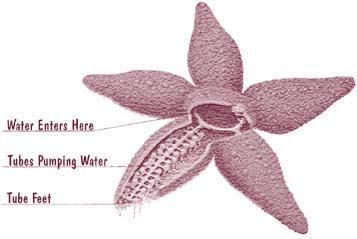 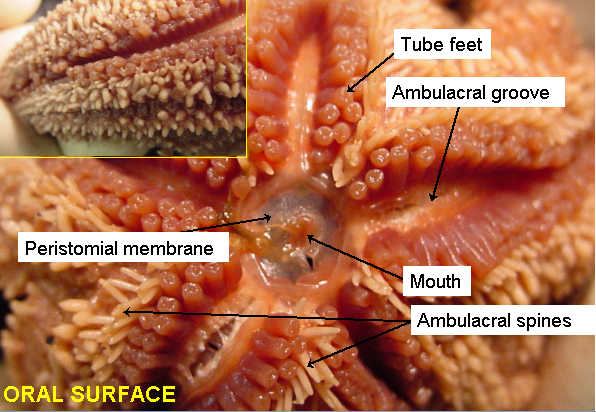 AMBULACRAL GROOVE
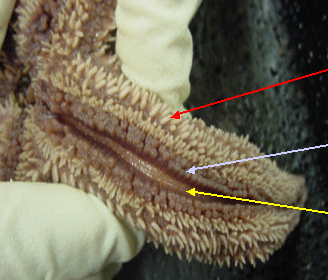 TUBE FEET sit in GROOVE
TUBE FEET
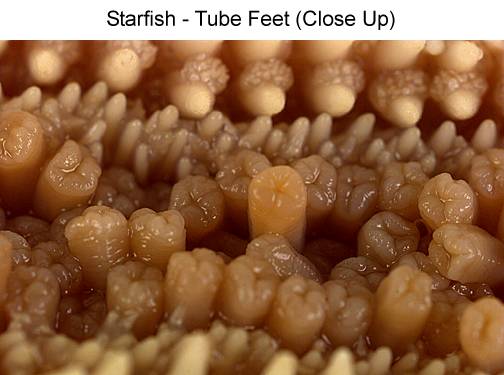 Used for feeding & locomotion
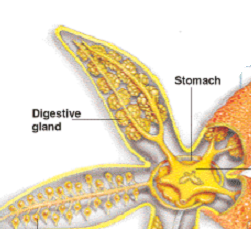 DIGESTIVE GLAND
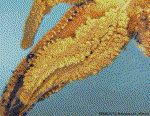 Makes BILE
ABSORBS NUTRIENTS
http://www.k-state.edu/organismic/echinoderms_and_protochordates.htm
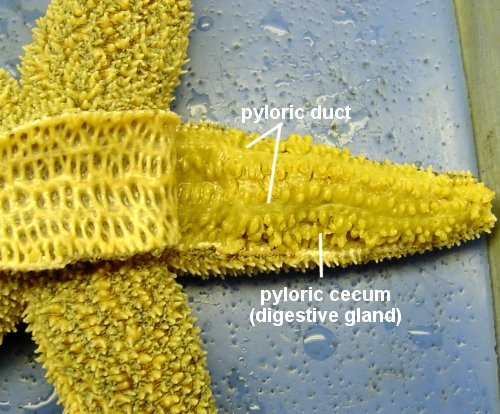 2 part STOMACH
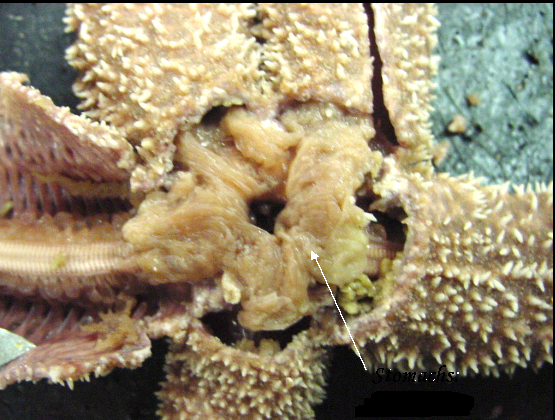 DIGESTIVE SYSTEM
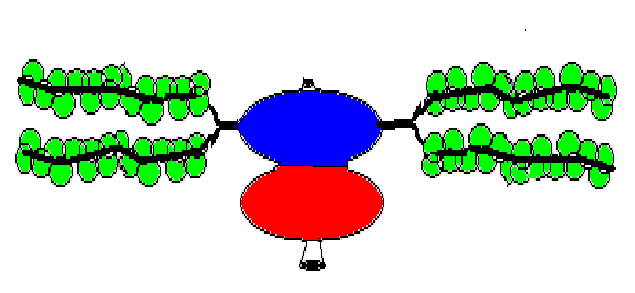 ANUS
DIGESTIVE
GLANDS
DIGESTIVE
GLANDS
MOUTH
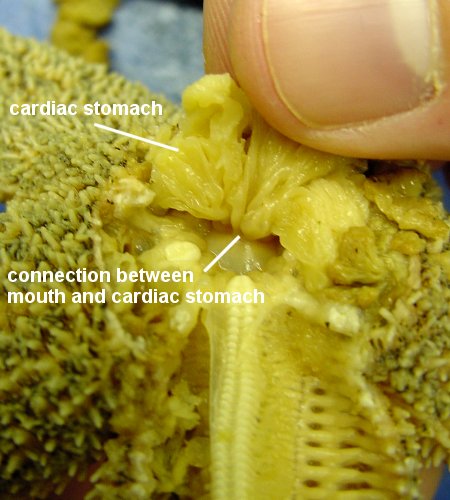 http://www.k-state.edu/organismic/echinoderms_and_protochordates.htm
CARDIAC stomach connects to mouth(extruded during feeding)
PYLORIC stomach     connects to digestive glands and ANUS
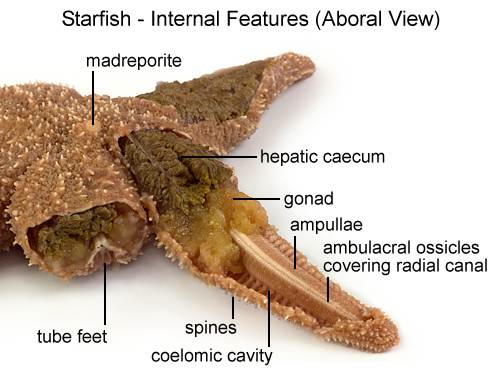 http://wwwbio200.nsm.buffalo.edu/labs/tutor/Starfish/
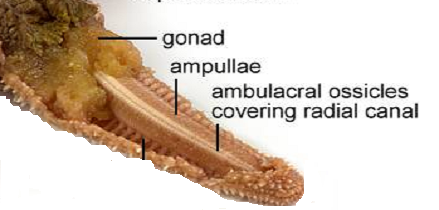 http://wwwbio200.nsm.buffalo.edu/labs/tutor/Starfish/
AMBULACRAL RIDGE covered by OSSICLES
      contains RADIAL NERVE (nervous)
		RADIAL CANAL (water vascular system)
AMBULACRAL RIDGE
AMPULLAE (tops of  tube feet)
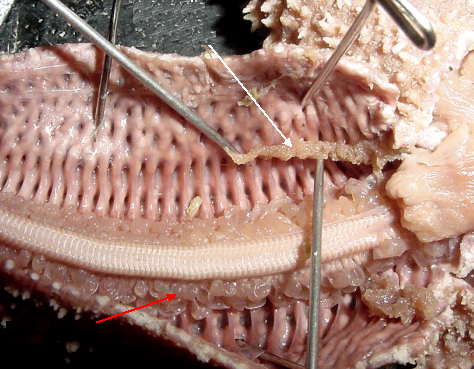 OSSICLESCalcium carbonate plates
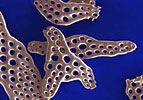 form endoskeleton inside
http://ebiomedia.com/prod/BOechinoderms.html
GONADS
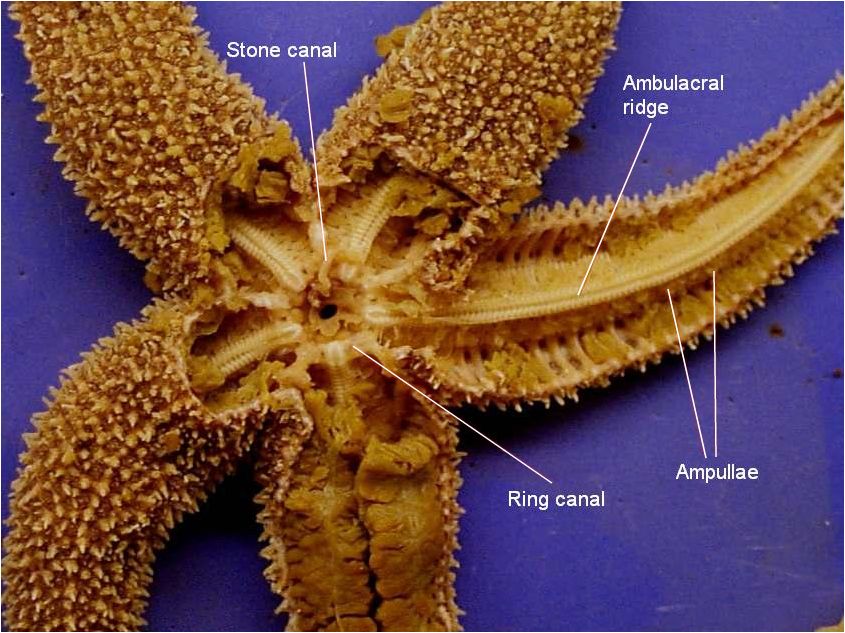 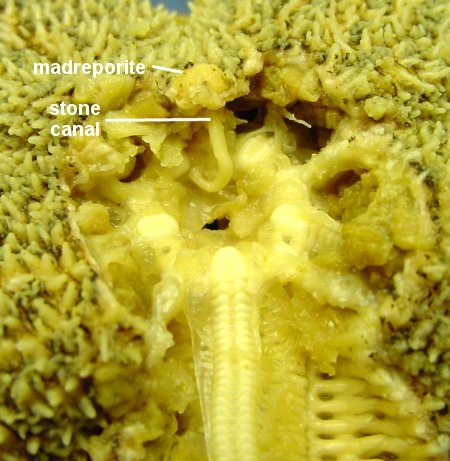 http://www.k-state.edu/organismic/echinoderms_and_protochordates.htm
NERVOUS SYSTEM
NERVE RING     encircles mouth
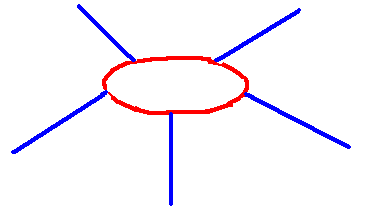 RADIAL NERVES run inside
         AMBULACRAL RIDGE in each arm
SEPARATE SEXES
GONADS-reproductive organs
Sea star have bothSEXUAL ASEXUAL (Regeneration)
http://www.k-state.edu/organismic/echinoderms_and_protochordates.htm
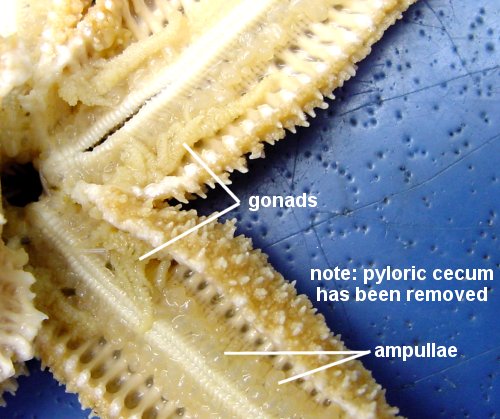 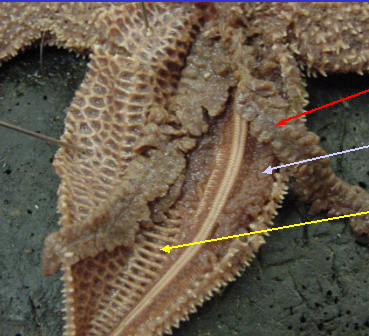 DIGESTIVEGLAND
GONAD
OSSICLES
SEXUAL REPRODUCTION
FERTILIZATION
EXTERNAL
INDIRECT
DEVELOPMENT
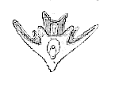 LARVA
BIPINNARIA
Has BILATERAL SYMMETRY and wings to swim
ASEXUAL REPRODUCTION
Ability to self amputate
AUTOTOMY
Ability to regrow lost parts
REGENERATION